ВГСПУ
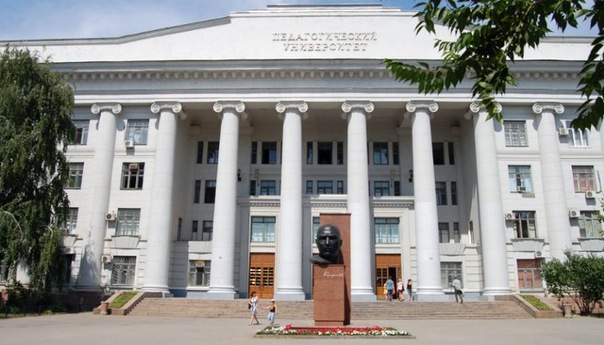 Волгоградский государственный социально педагогический университет                                                    伏尔加格勒国立师范大学
Волгоградский государственный педагогический университет был основан в 1931 году .1 февраля 2011, Волгоградский государственный педагогический университет официально переименован в «Волгоградский государственный социально нормальным". 
    Волгоградский государственный педагогический  университет,расположенныйкрасивомсообществоВолгоград(бывший Сталинград) центр города. Город является не только культурным городом, но и героем города. Города на берегах реки Волги построить первый в Европе, называемый длинный город в мире.
Волгоградский государственный социально Нормальная школа 1-го октября 1931 года, Россия, Национальный университет старой. Нормальной школы в России во всех занимая пятое место .
   
   В школе есть более тысячи на опытного учителя, в том числе более 400 профессоров и доцентов, пять русских Академии образования и Академии связи, восемь Академии русского общества. Студенты в существующий тысячу, в том числе студенты из более чем 30 стран, продвинутые студенты, и более 200 аспирантов. Главное здание школы имеет пять, студенческое общежитие 3. В школе есть тринадцать линий, более сорока Research Group, более десятка научно-исследовательских центров в области образования обучения каждый год большое количество личного состава России.
Обмены и сотрудничество с нашей университет
Ректор ВГСПУ, проф. Н.К. Сергеев
Проректор
Проректор по научной
 работе курирует
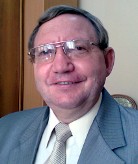 ЗАЙЦЕВ Владимир Васильевич
 Доктор педагогических наук,
 профессор
работе курирует Проректор по научной
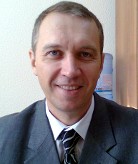 ЖАДАЕВ Юрий Анатольевич Кандидат педагогических наук, доцент
Проректор по административно-хозяйственной 
работе и производству крирует
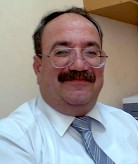 ПЛИЕВ Гурам Александрович 
Кандидат педагогических наук, 
доцент
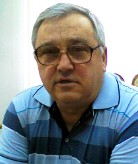 Проректор по капитальному 
строительству, 
внешним хозяйственным связям
 и безопасности курирует:
РЕШЕТНЯК Геннадий Петрович
Проректор по молодежной 
политике, социальным вопросам 
ивоспитательной деятельности 
курирует:
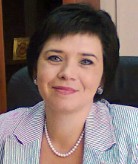 ЗУДИНА Елена Владимировна 
Кандидат педагогических
 наук, доцент
Василий Иванович Супрун
Материал из Википедии — свободной энциклопедии
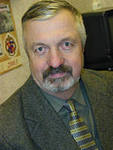 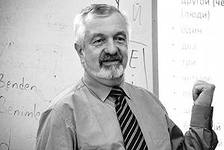 В Википедии есть статьи о других людях с такой фамилией, см. Супрун. 
Василий Иванович Супрун (род. 1948) — российский лингвист, профессор Волгоградского государственного педагогического университета.
Родился в 1948 году в селе Новоалександровка Запорожской области. Выпускник ЛГУ (1971). С 1973 — методист по работе с иностранными гражданами деканата филологического факультета ВГПИ. В 1974-1977 гг. обучался в аспирантуре на кафедре славянской филологии ЛГУ. В 1977 защитил кандидатскую диссертацию на тему «Семантическая и словообразовательная структура славянских этнонимов» (специальность 10.02.03— славянские языки).
Тренажерный зал.
ванная комната
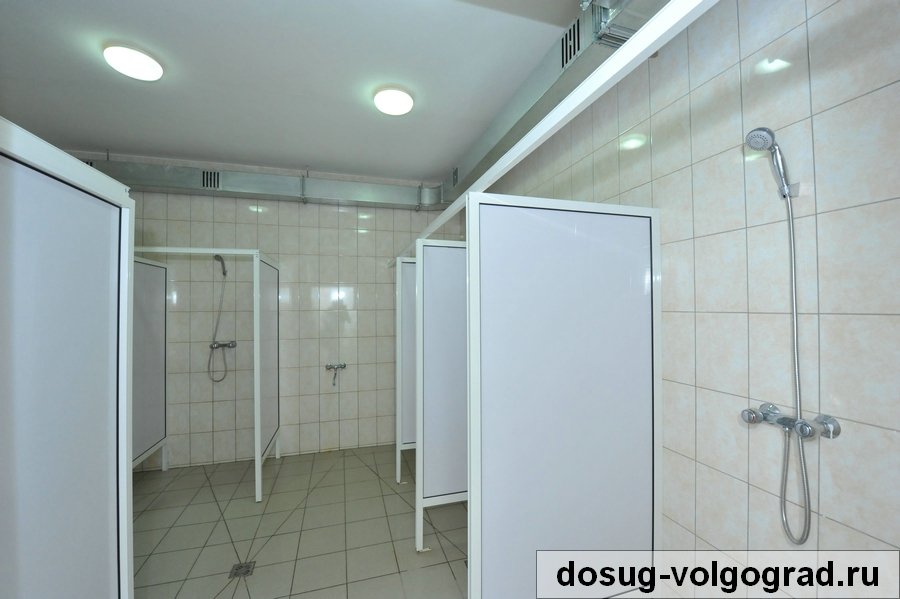 Плавание зал
Спасибо за внимание